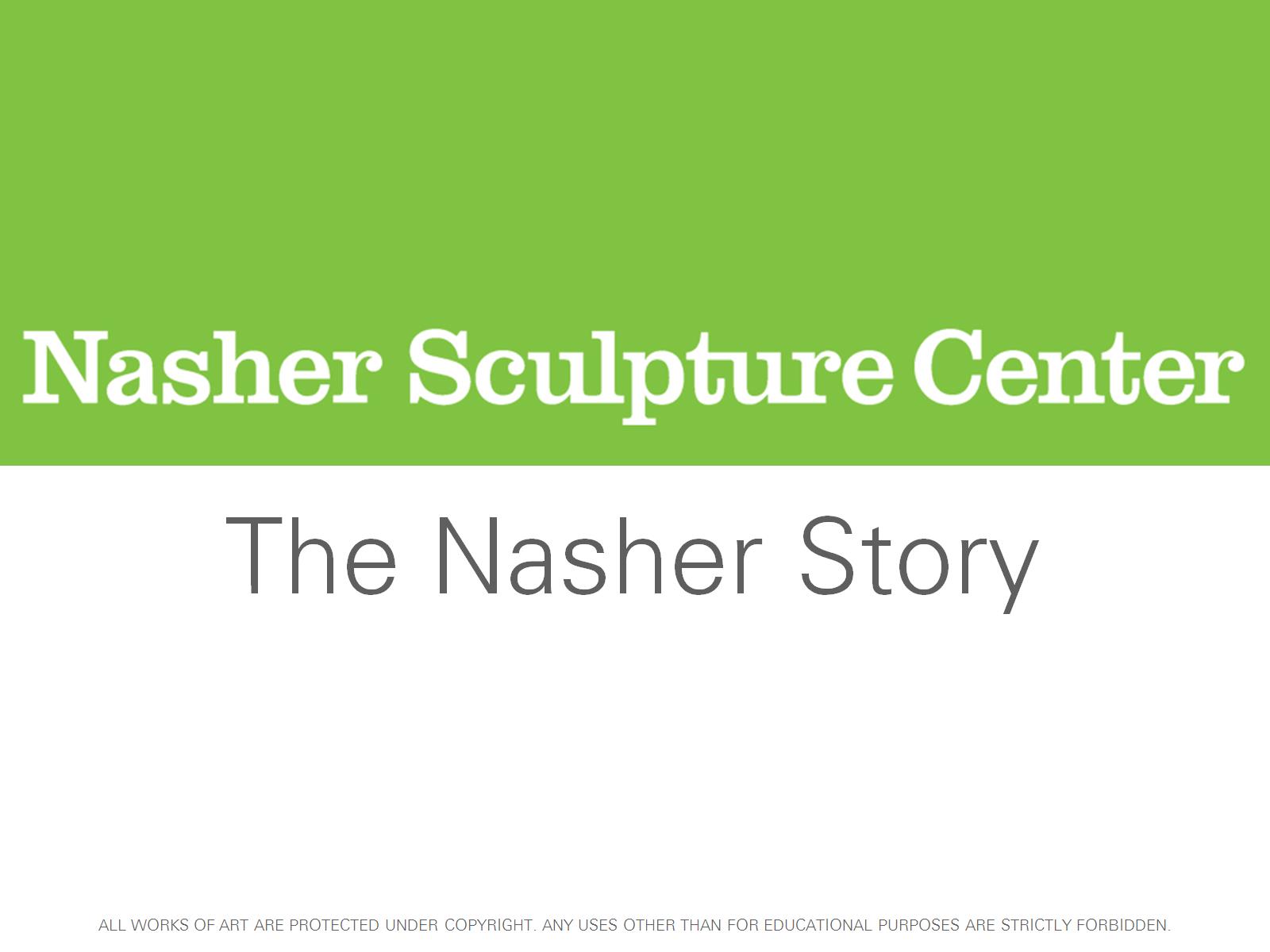 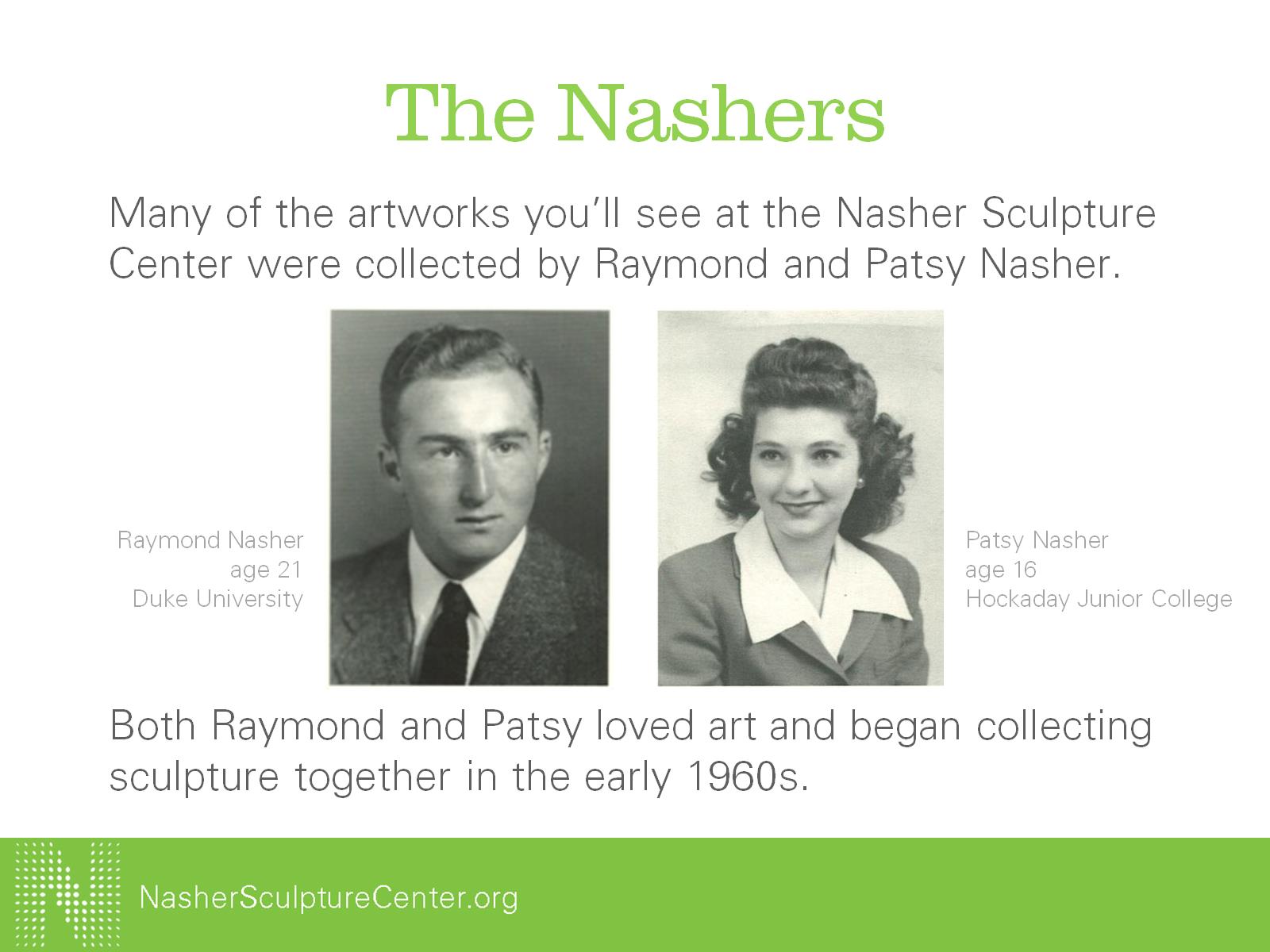 The Nashers
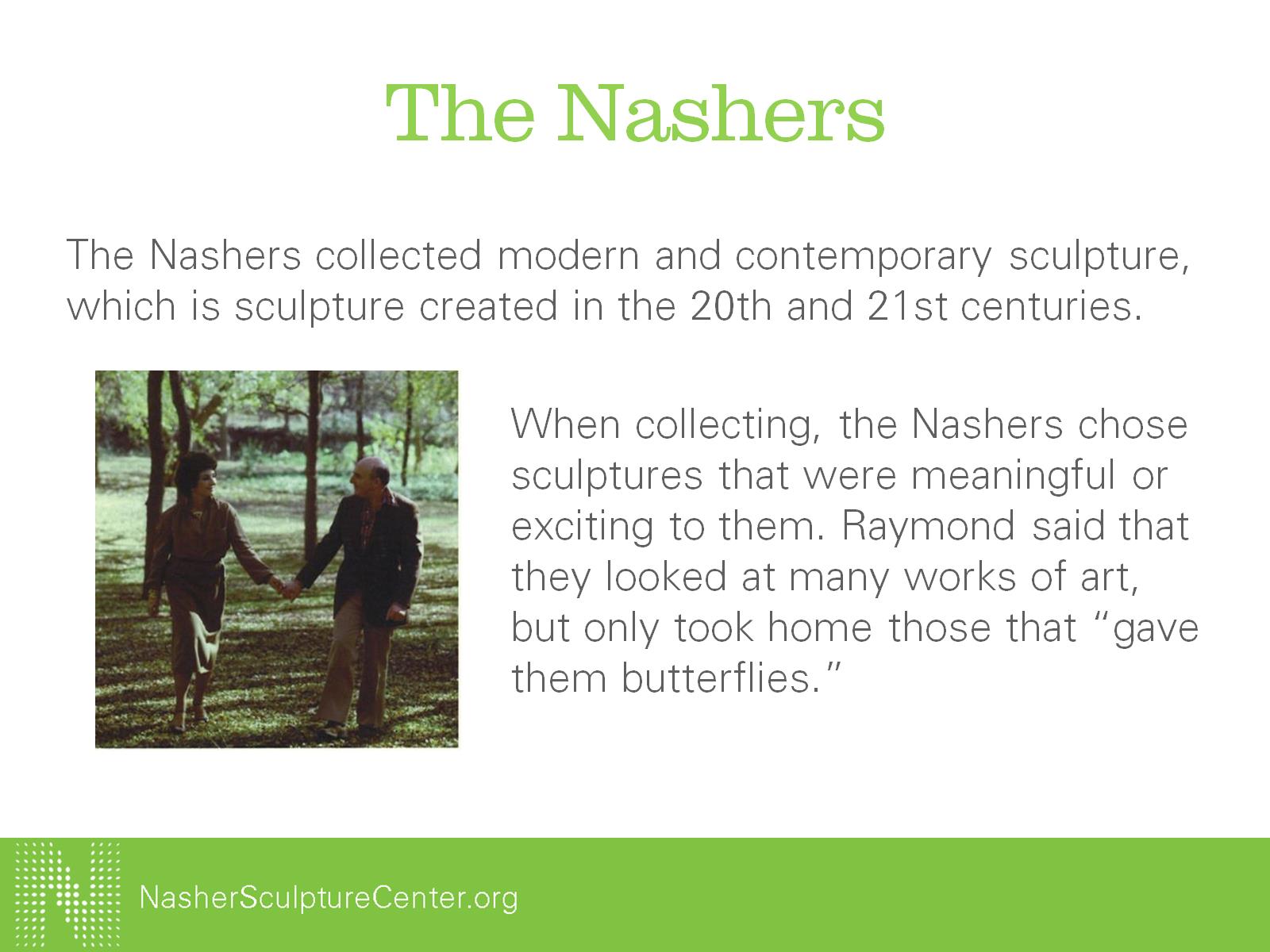 The Nashers
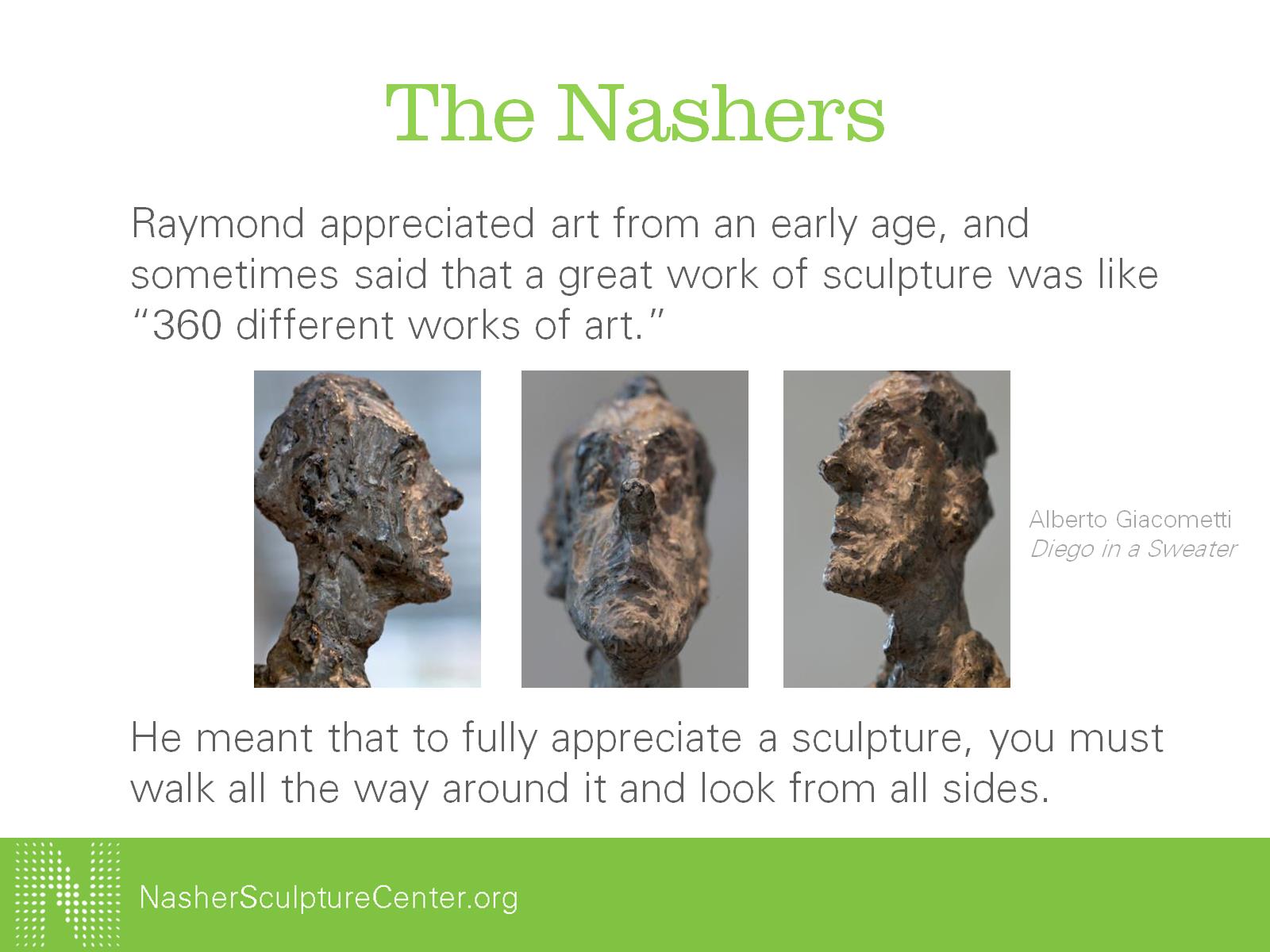 The Nashers
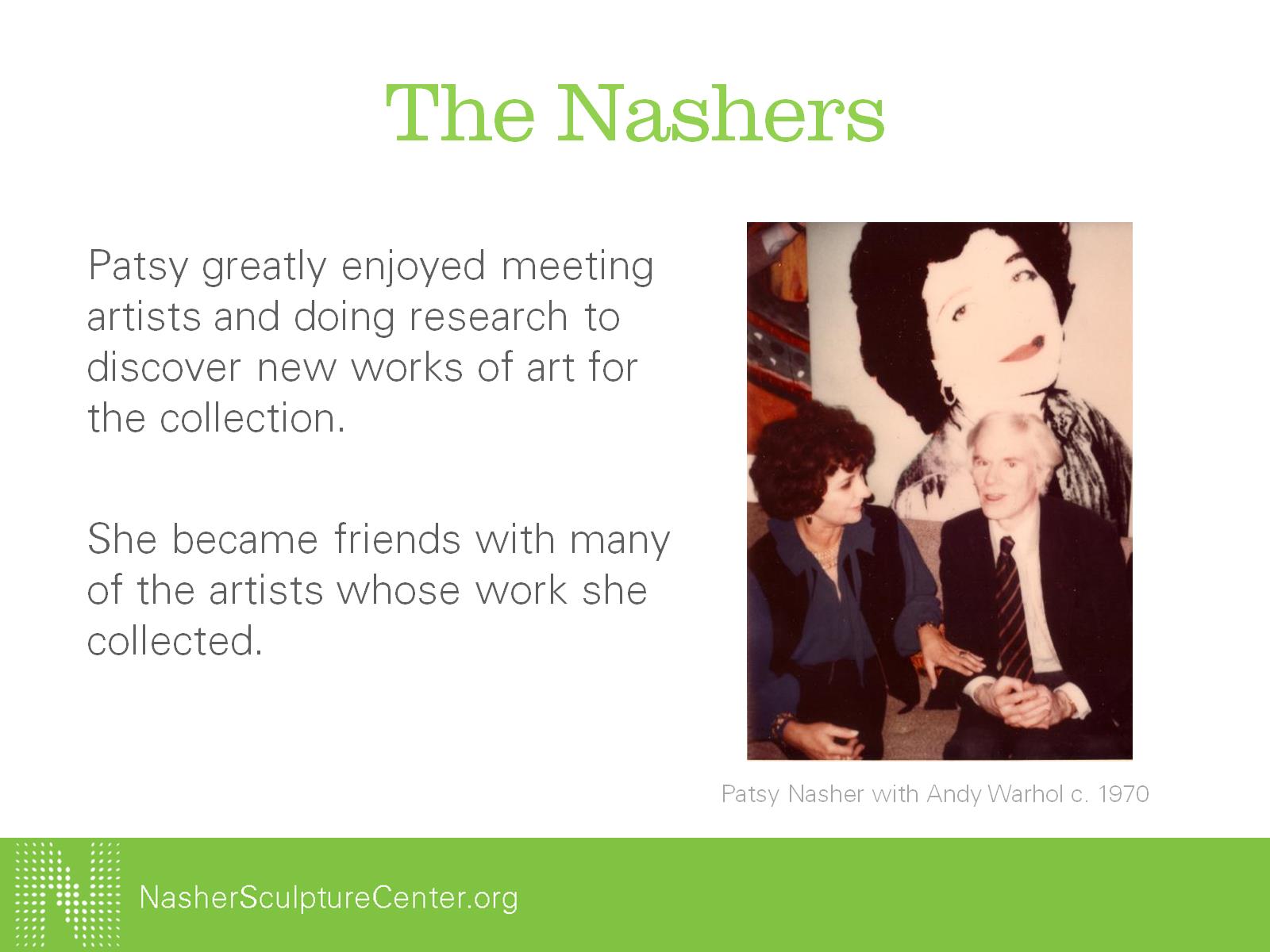 The Nashers
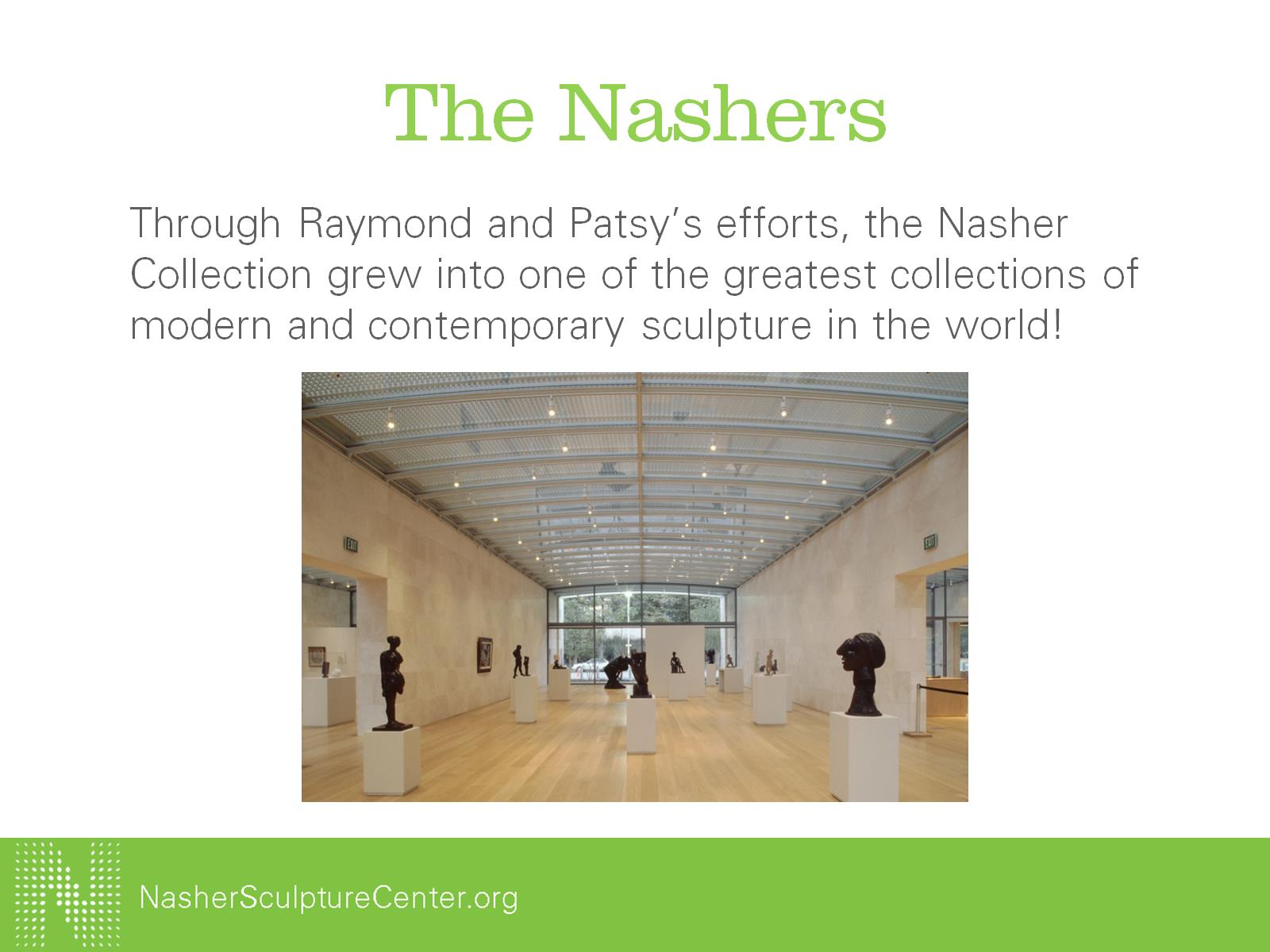 The Nashers
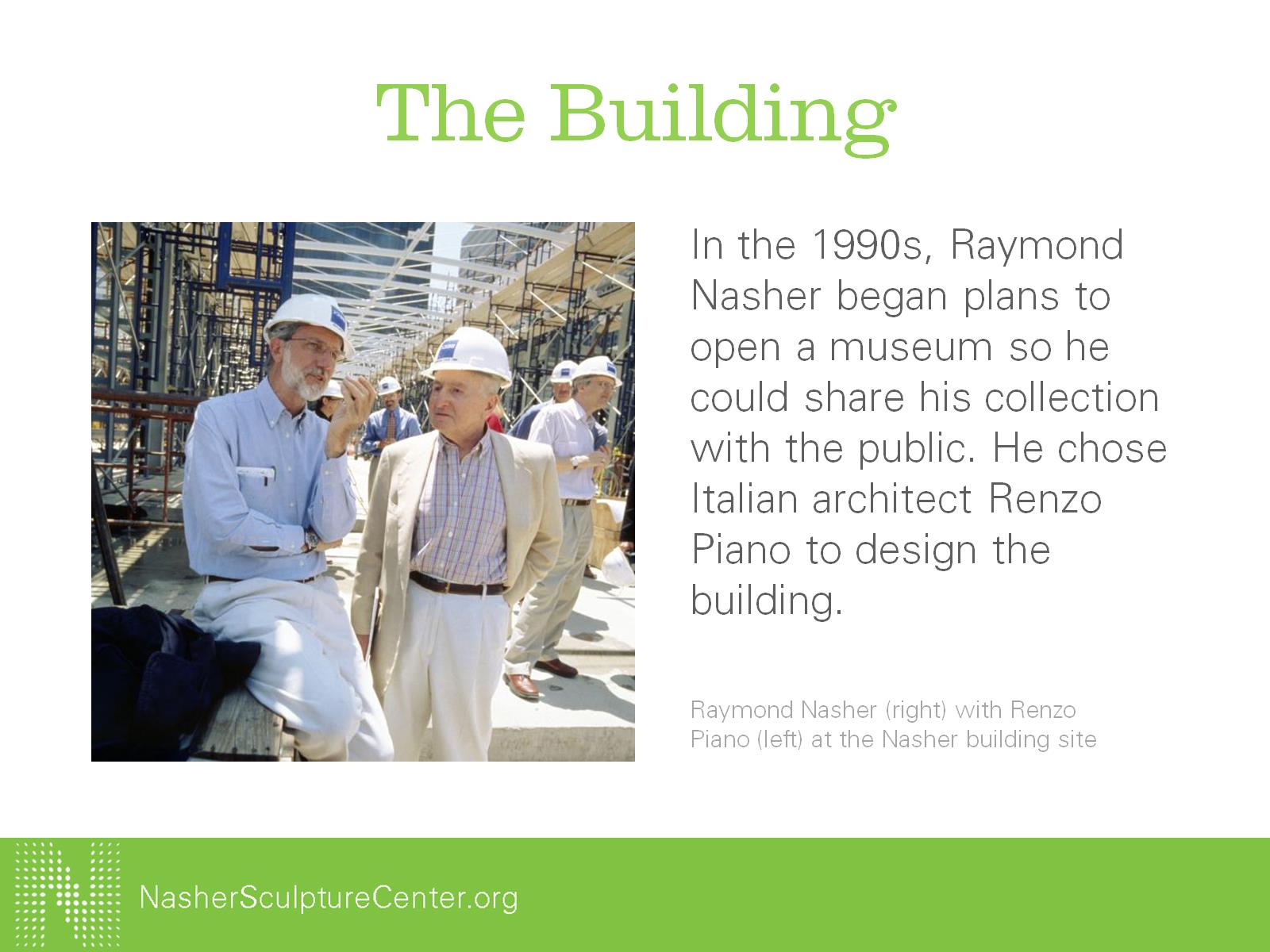 The Building
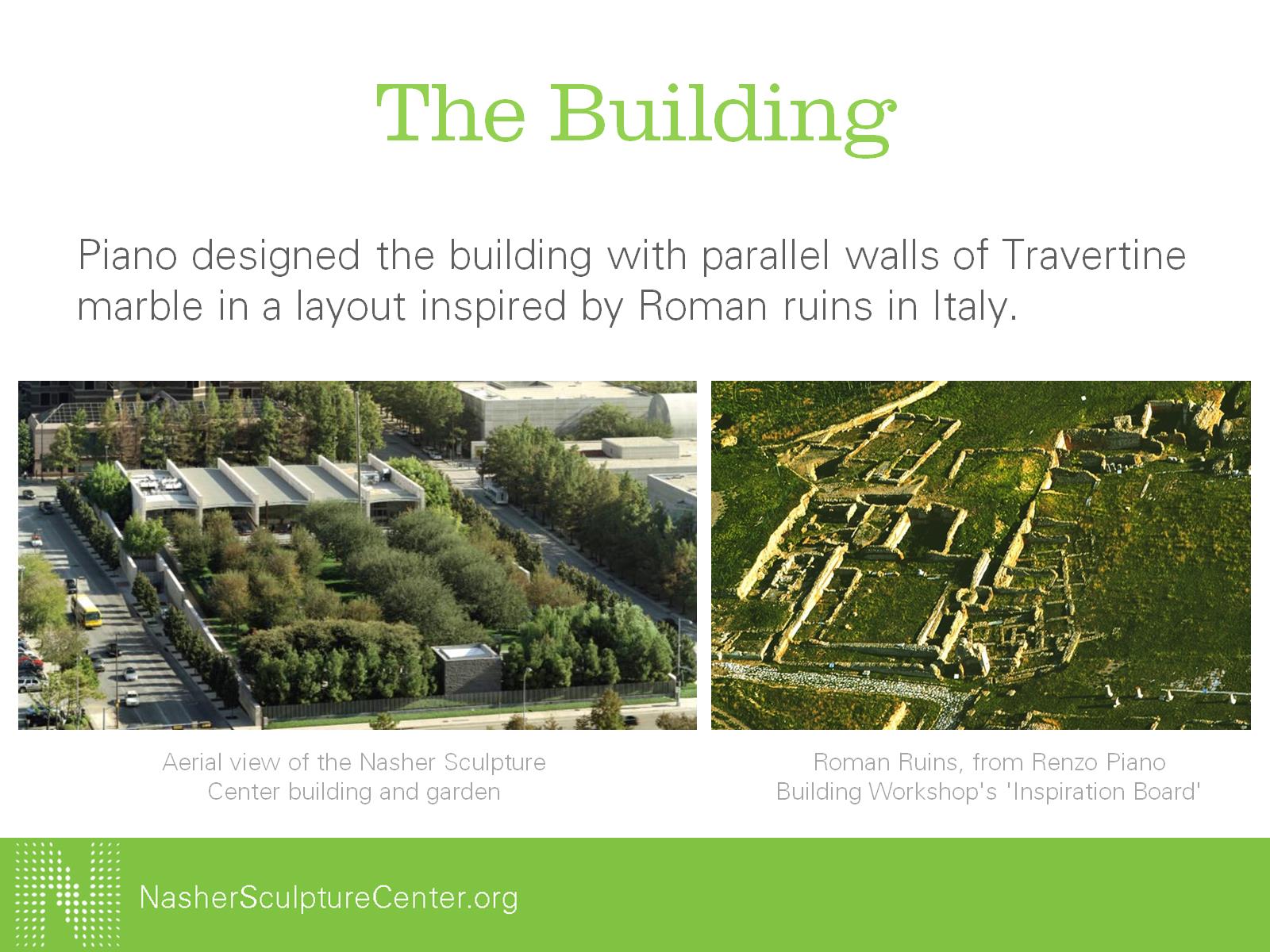 The Building
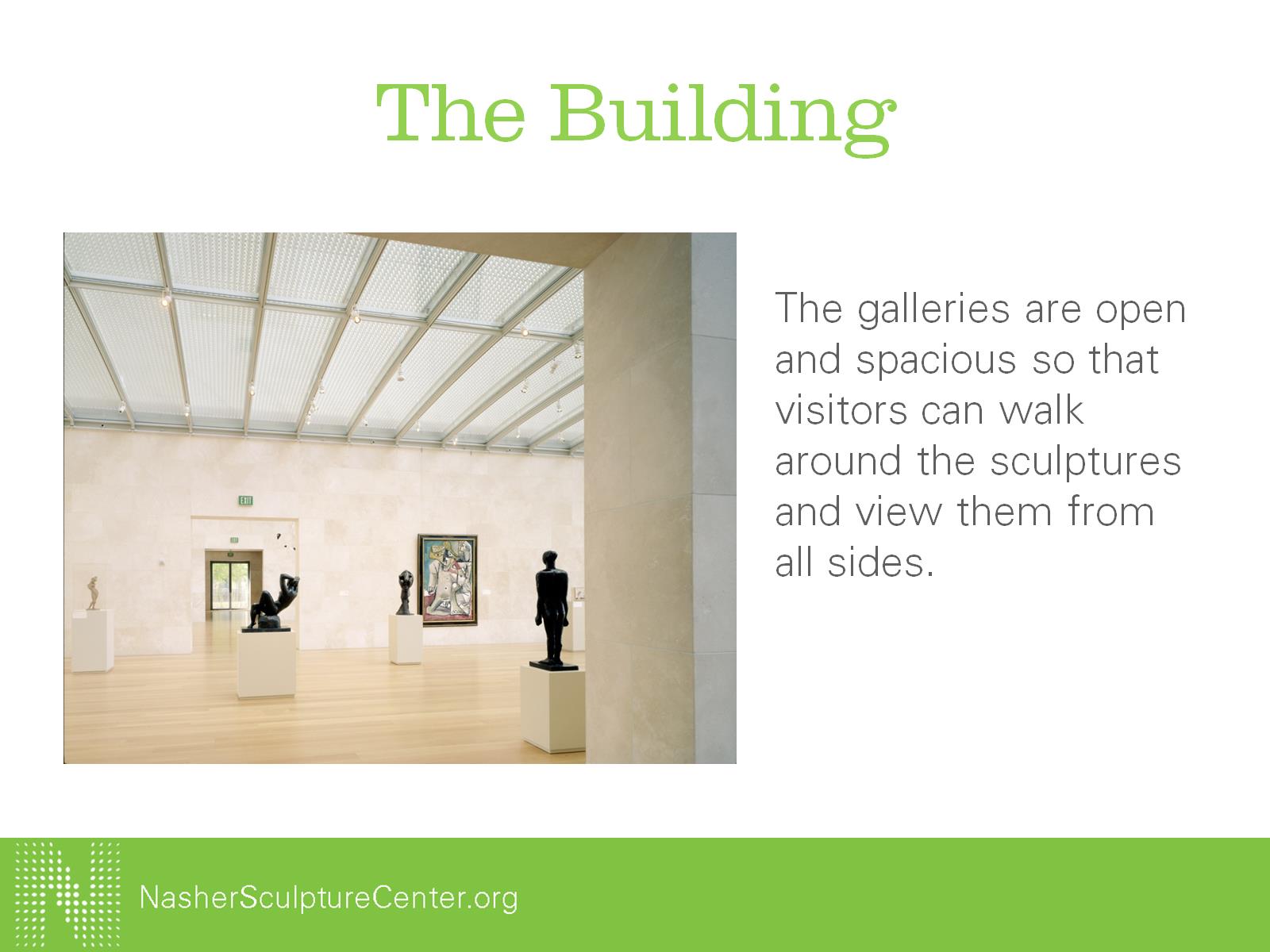 The Building
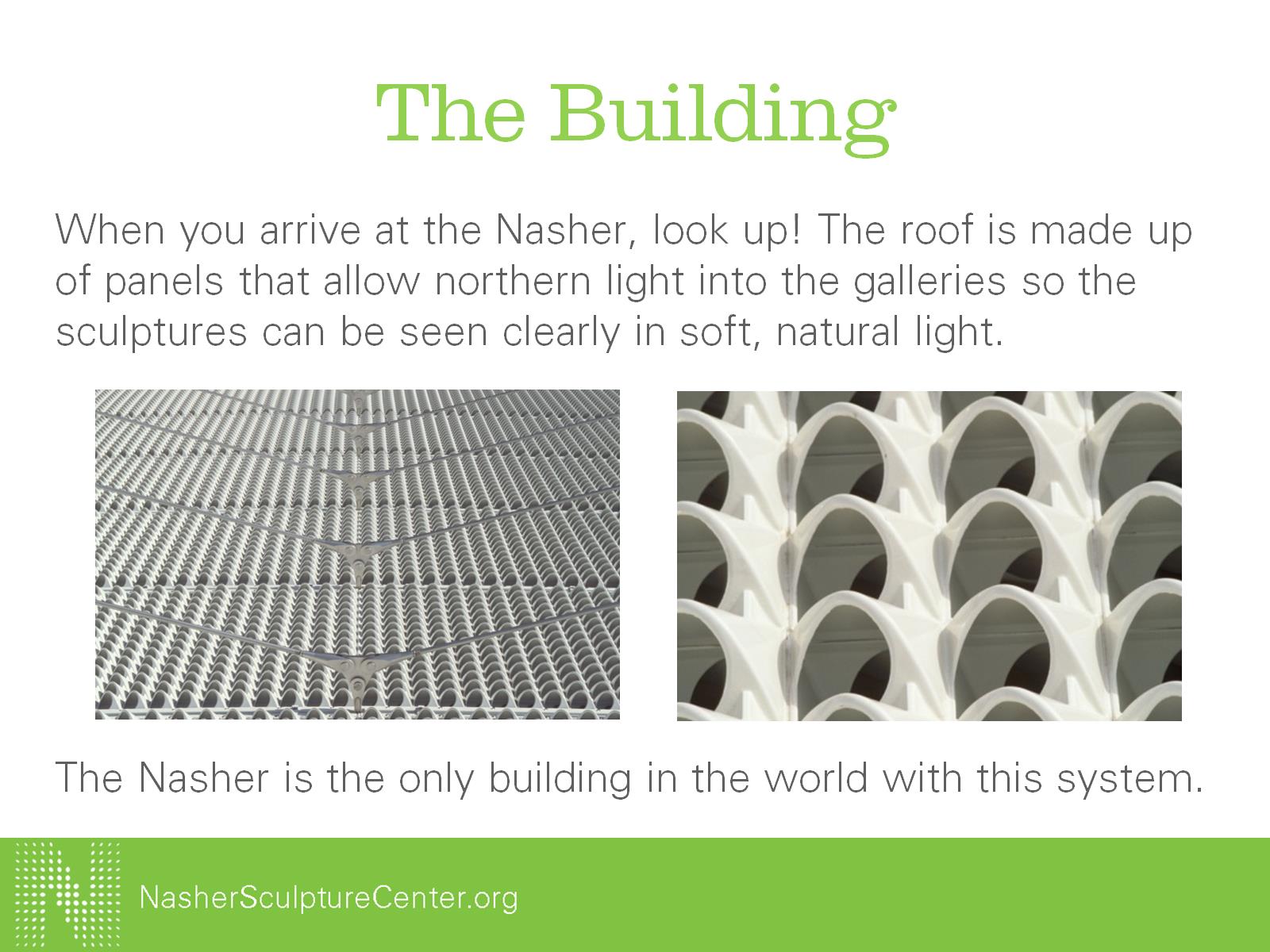 The Building
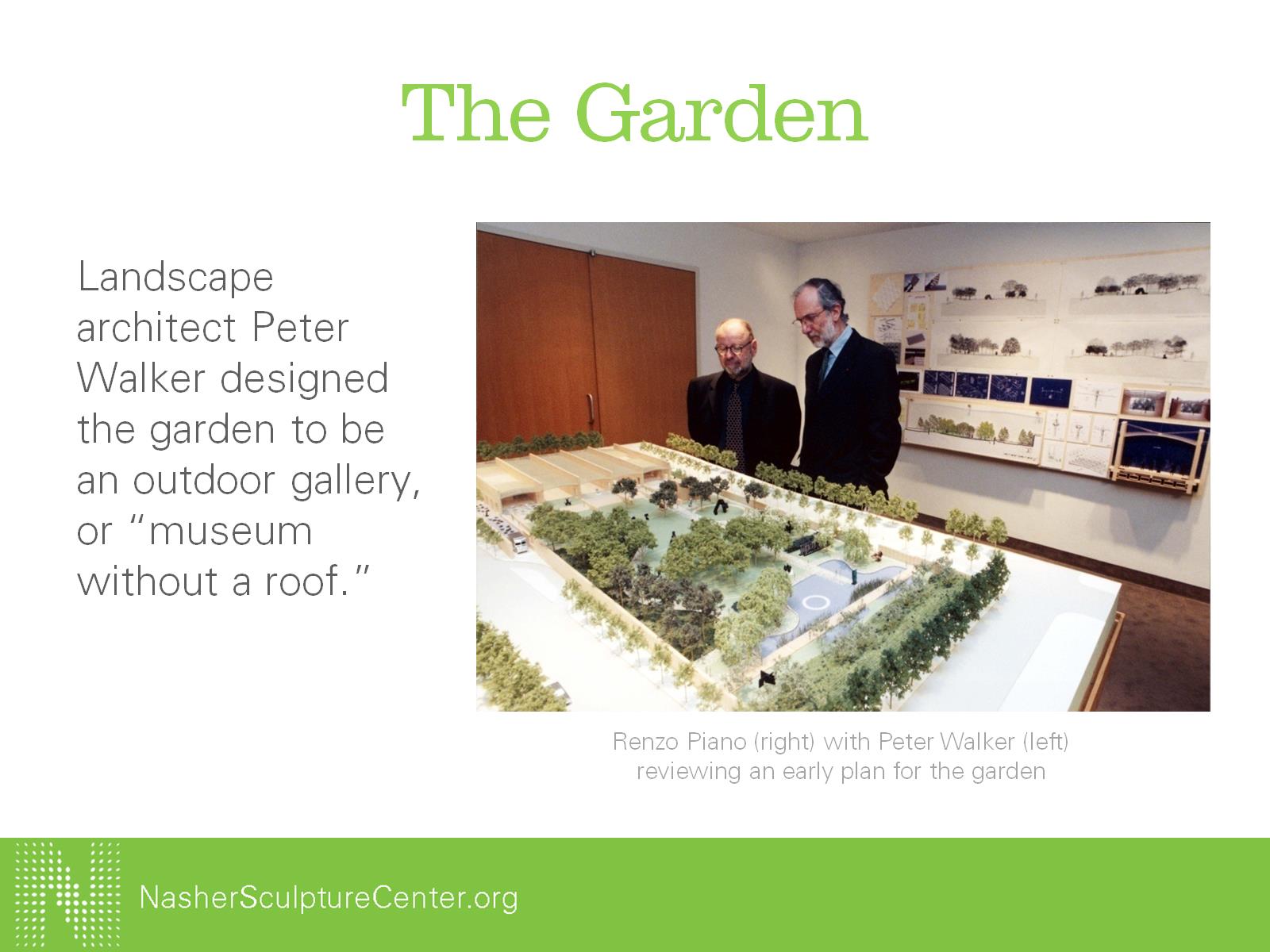 The Garden
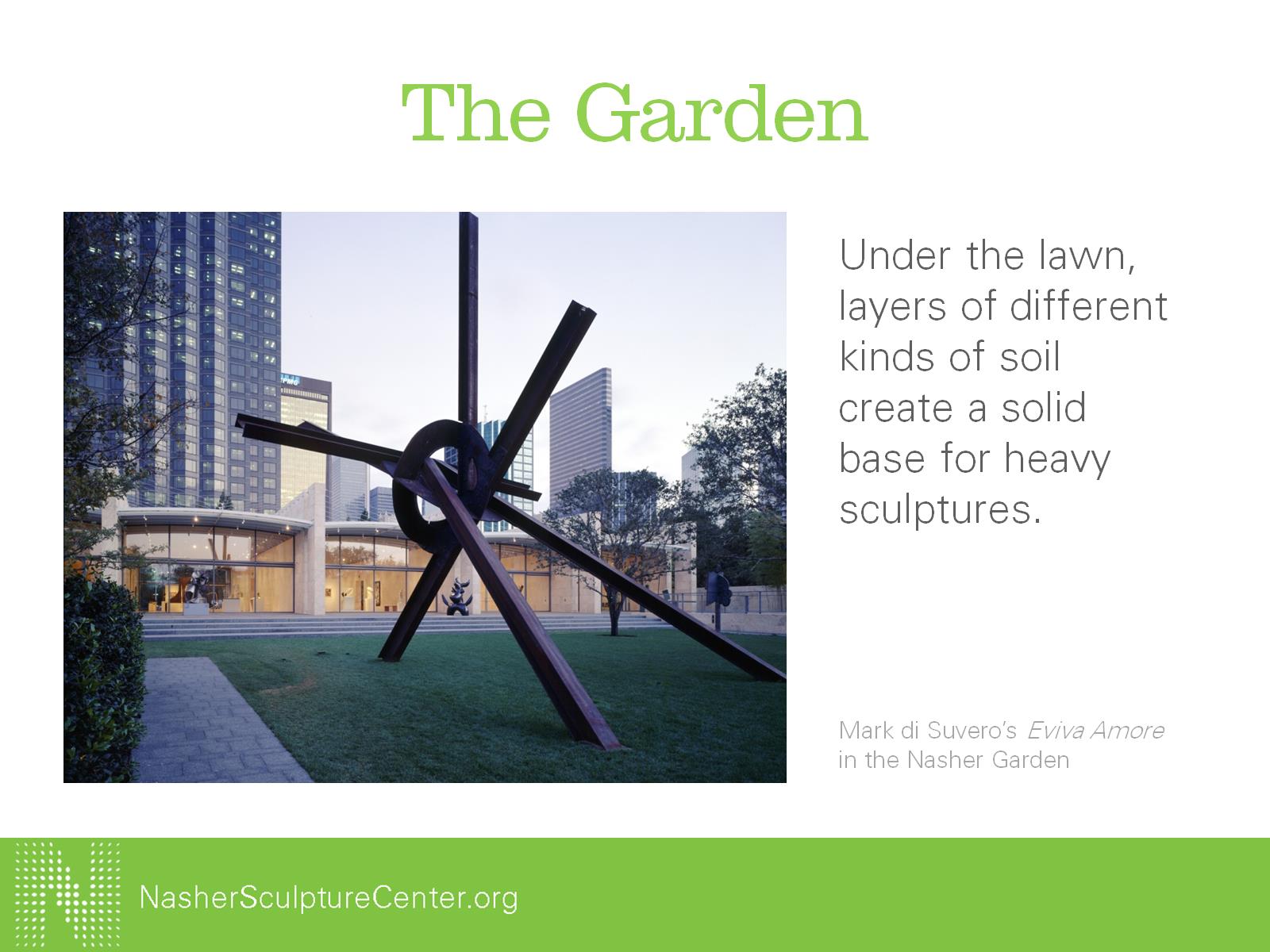 The Garden
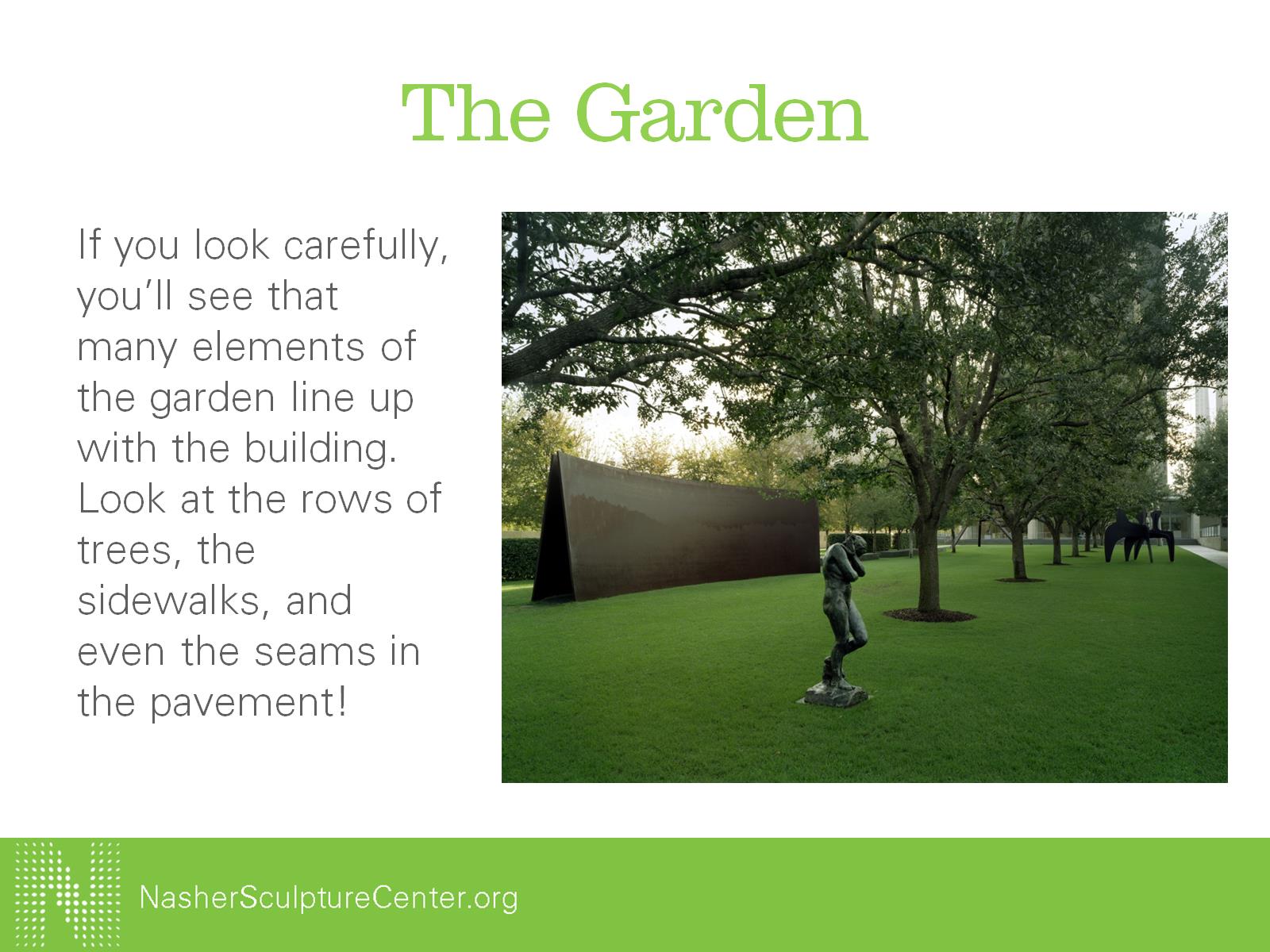 The Garden
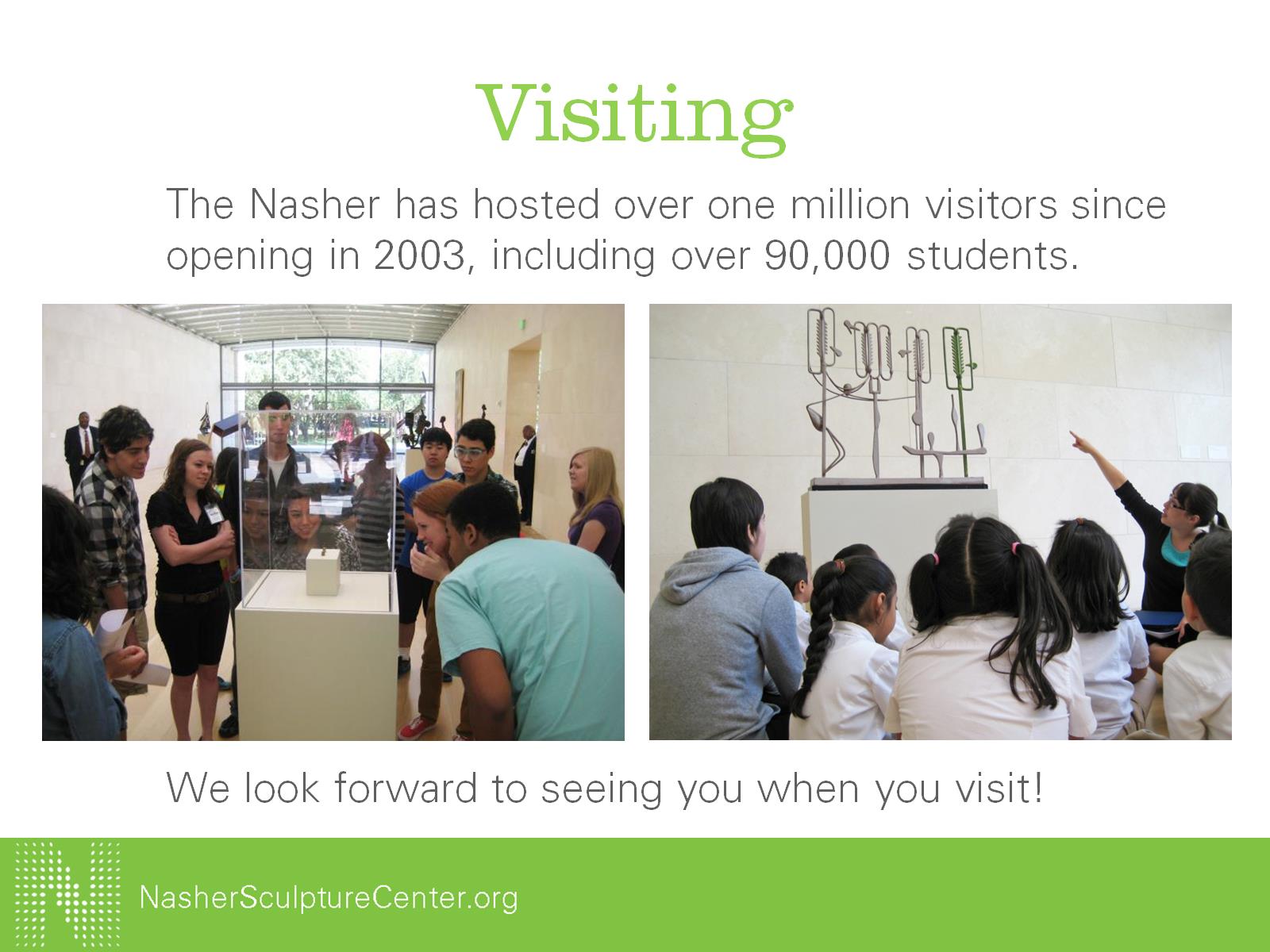 Visiting
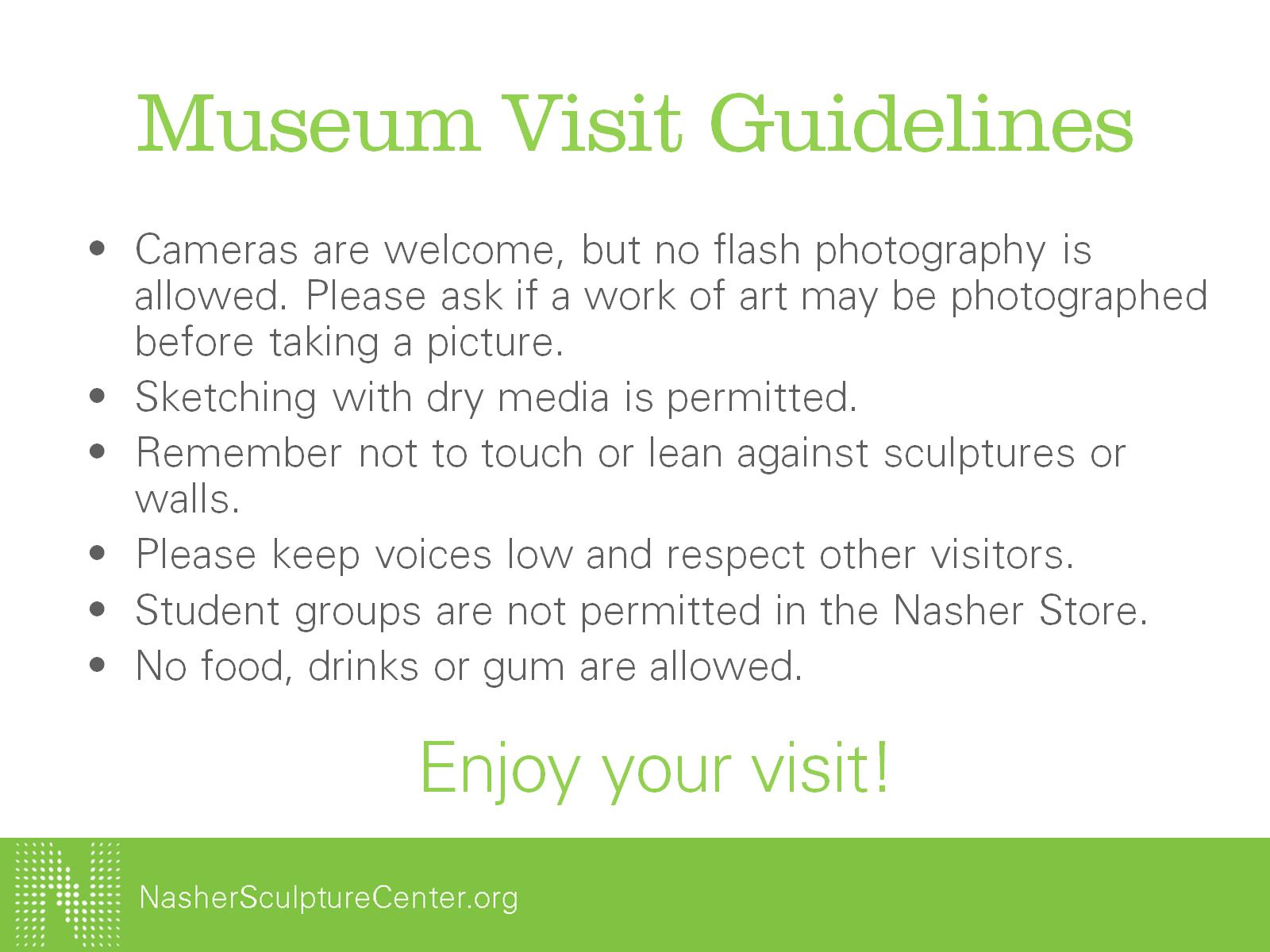 Museum Visit Guidelines
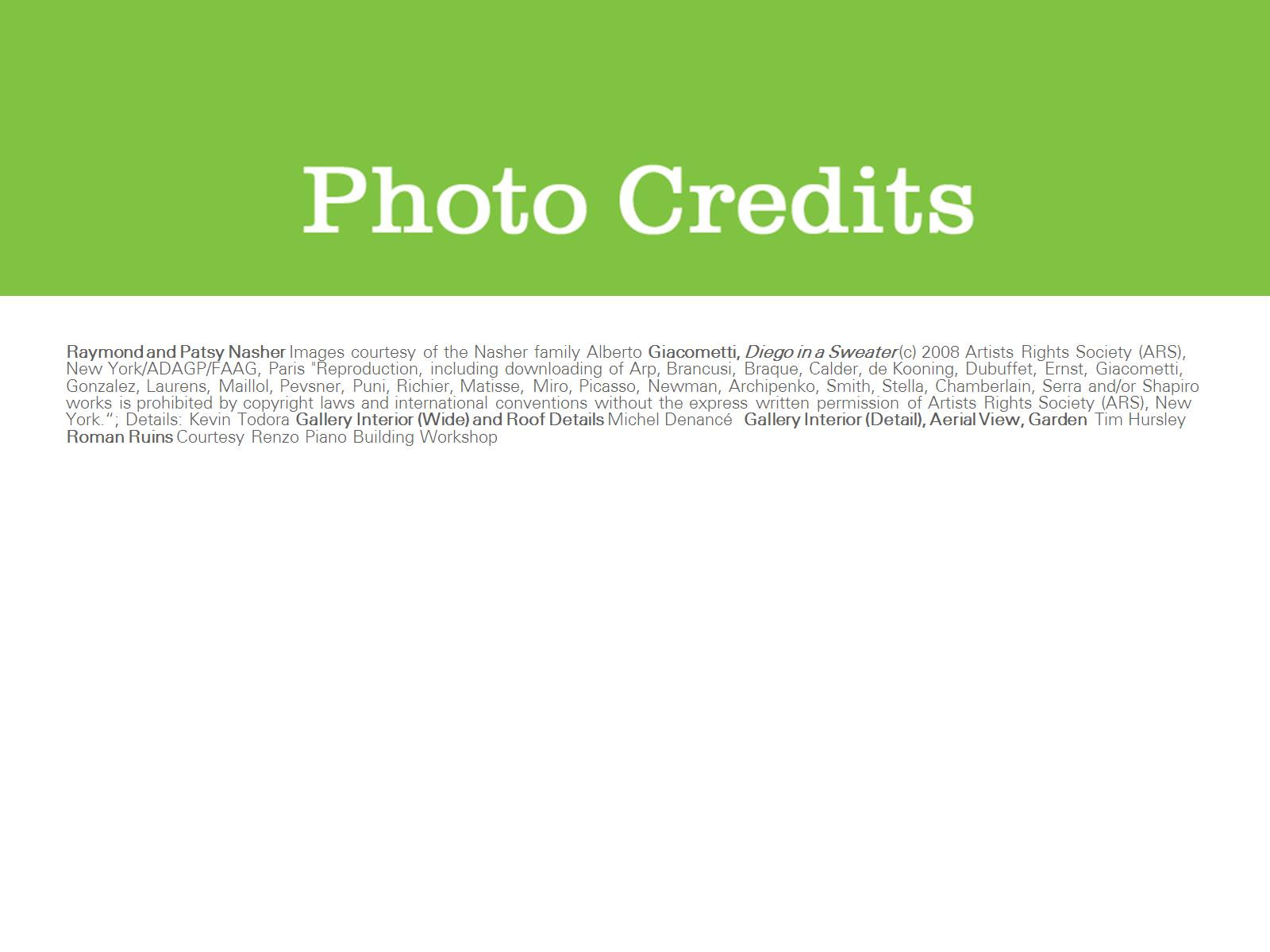